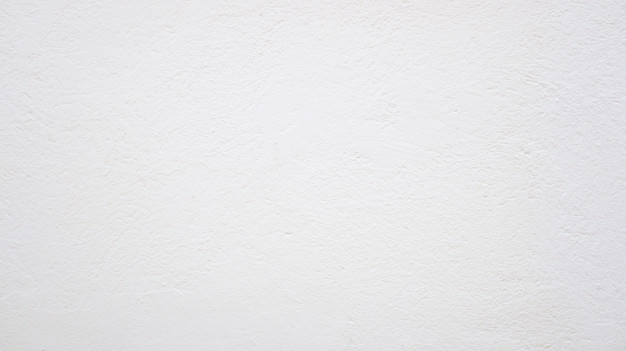 WYSTRZEGAJ SIĘ     OTYŁOŚCI
Klaudia Pietrzak 
Daria Kościewicz
Szkoła zdrowia 2022/2023
Studenckie Koło Naukowe Polskiego  Towarzystwa Pielęgniarskiego przy PWSZ Głogów
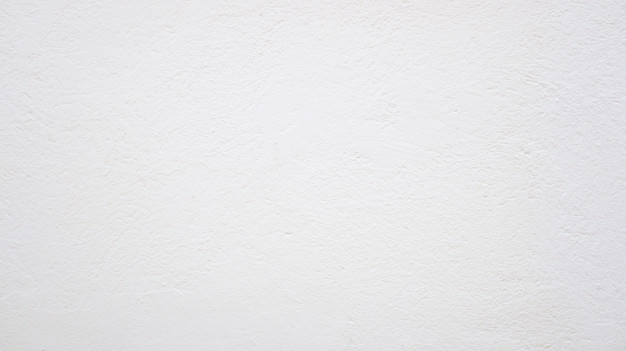 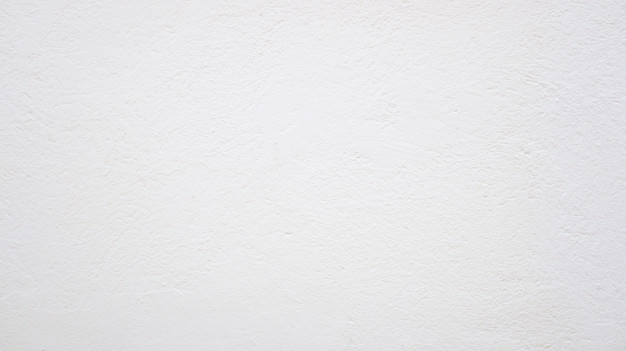 OTYŁOŚĆ – CO TO TAKIEGO ?
Jest to jedna z najgroźniejszych i najbardziej skomplikowanych chorób przewlekłych.
To nie brak samokontroli, lecz złożone schorzenie, które łączy zaburzenia kontroli apetytu i metabolizmu energetycznego.
OTYŁOŚĆ TO CHOROBA
Szkoła zdrowia 2022
Studenckie Koło Naukowe Polskiego  Towarzystwa Pielęgniarskiego przy PWSZ Głogów
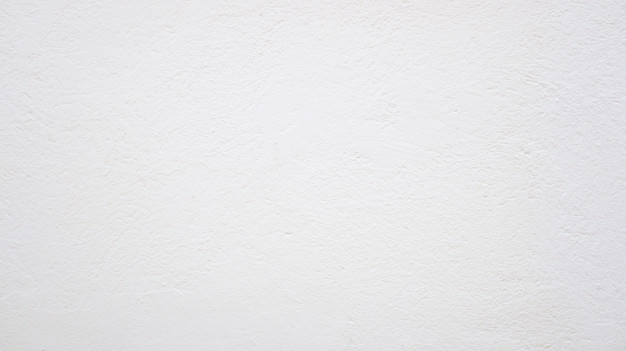 OBLICZA CHOROBY, czyli otyłość…
BRZUSZNA
POŚLADKOWO - UDOWA
Tkanka tłuszczowa zbiera   się w okolicach ud
Tkanka tłuszczowa zbiera się w okolicach brzucha
Charakterystyczna u KOBIET
Charakterystyczna u MĘŻCZYZN
Określana jako otyłość typu ,,gruszka’’
Określana jako otyłość typu ,,jabłko’’
Szkoła zdrowia 2022
Studenckie Koło Naukowe Polskiego  Towarzystwa Pielęgniarskiego przy PWSZ Głogów
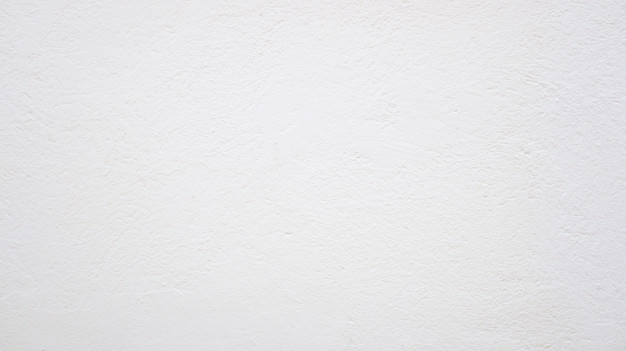 STOPNIE OTYŁOŚCI
1 stopień
Kiedy wskaźnik masy ciała BMI mieści się w przedziale od 30 do 34,9 kg/m2. Rzadko wymaga interwencji chirurgicznej. Ryzyko chorób towarzyszących otyłości oraz jej powikłań
2 stopień
Dotyczy BMI w przedziale od 35 do 39,9 kg/m2. Na początku leczenie polega na zmianie diety i wdrożeniu aktywności fizycznej. Jeżeli ta forma leczenia zawodzi, pacjentom rekomenduje się przeprowadzenie zabiegu operacyjnego. Przy chorobach : cukrzyca typu 2, nadciśnienie tętnicze, podwyższony poziom cholesterolu, bezdech senny.
3 stopień
Otyłość OLBRZYMIA. BMI przekracza 40 kg/m2  .Ten stopień otyłości zawsze wymaga interwencji chirurgicznej, często  nawet 
bez chorób współistniejących.
Szkoła zdrowia 2022
Studenckie Koło Naukowe Polskiego  Towarzystwa Pielęgniarskiego przy PWSZ Głogów
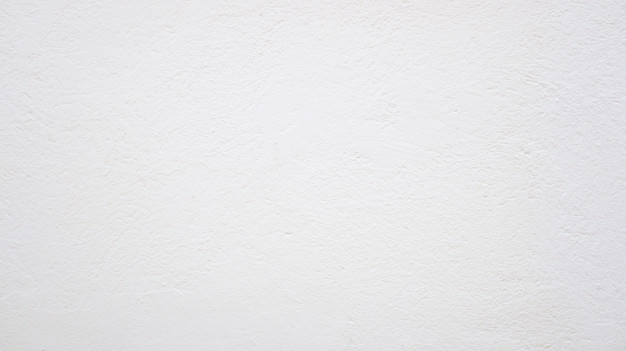 PRZYCZYNY -  KIEDY ZACZYNA SIĘ PROBLEM?
Otyłość zaczyna się od nadwagi. Dlatego specjaliści nazywają ją: przedotyłością, albo stanem przedotyłościowym.
Przyczyn jest naprawdę wiele i są one zróżnicowane. U każdego chorego może być ich kilka, a nawet kilkanaście.
Szkoła zdrowia 2022
Studenckie Koło Naukowe Polskiego  Towarzystwa Pielęgniarskiego przy PWSZ Głogów
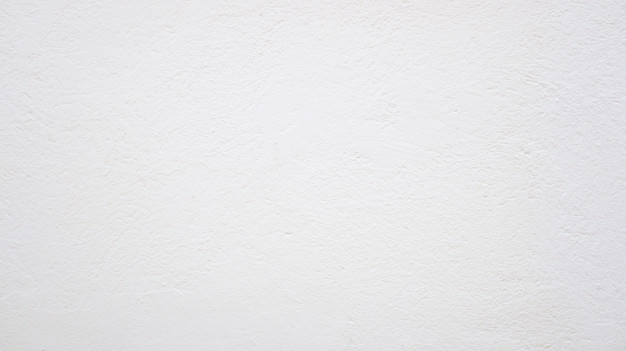 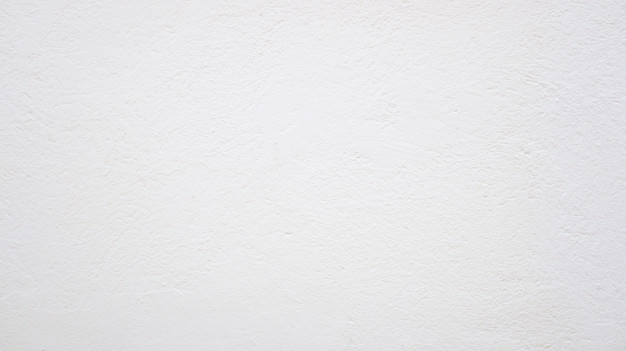 OTYŁOŚĆ  A  NADWAGA
Dla dorosłych WHO definiuje nadwagę i otyłość w następujący sposób:
Nadwaga to BMI większe lub równe 25 kg/m2,
Otyłość jest to BMI większe lub równe 30 kg/m2.
Otyłość w przeciwieństwie do nadwagi jest chorobą klasyfikowaną jako choroba przewlekła, powiązana  z patologicznym nagromadzeniem tkanki tłuszczowej w ustroju, której ilość przekracza jego fizjologiczne potrzeby i możliwości adaptacyjne układów i narządów. 

Zgodnie z przyjętymi standardami otyłość stwierdza się gdy wartość  BMI przekracza 30 jednostek, przy czym przy przekroczeniu progu 40 jednostek mówi się o otyłości skrajnej, stanowiącej zagrożenie dla życia.
Szkoła zdrowia 2022
Studenckie Koło Naukowe Polskiego  Towarzystwa Pielęgniarskiego przy PWSZ Głogów
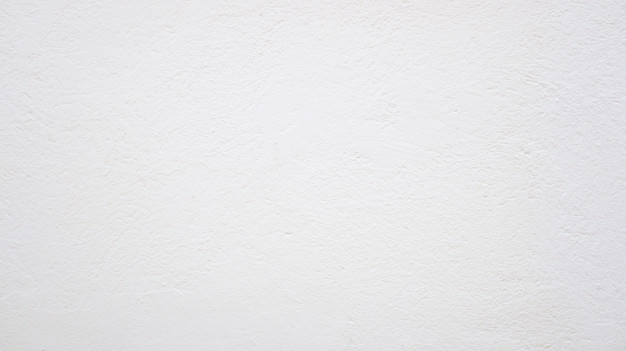 Pojęcie nadwagi dotyczy stanu, w którym poziom tkanki tłuszczowej przekracza wartości uznawane za optymalne dla zdrowia. Nadwaga nie jest chorobą, a specyficznym stanem, który można sklasyfikować jako „przedchorobowy”, często bowiem zdarza się, że prowadzi ona do rozwoju otyłości.
Zgodnie z ogólnie przyjętą klasyfikacją nadwagę stwierdza się gdy wskaźnik BMI mieści się w przedziale od 25 do 30 jednostek.
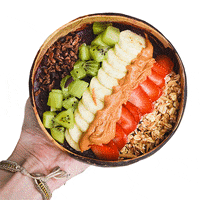 Szkoła zdrowia 2022
Studenckie Koło Naukowe Polskiego  Towarzystwa Pielęgniarskiego przy PWSZ Głogów
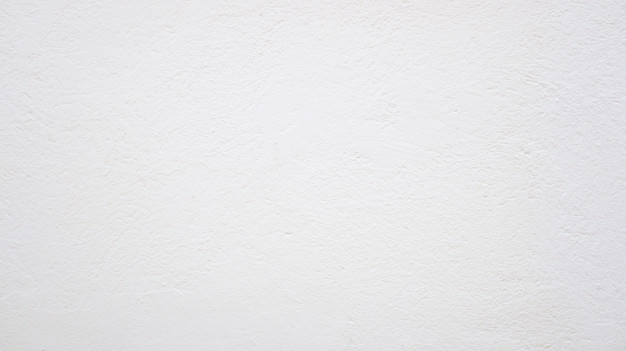 OTYŁOŚĆ,  A CO DALEJ ???
10 chorób, w które może wpędzić nas otyłość:
Choroby serca. U osób otyłych najczęściej występuje choroba wieńcowa (choroba niedokrwienna serca), miażdżyca, nadciśnienie tętnicze.
Zaburzenia oddychania.
Nadciśnienie.
Miażdżyca
Problemy z płodnością
Zaburzenia psychiczne.
Cukrzyca typu 2.
Zwyrodnienia stawów.
Choroby nowotworowe.
Schorzenia pęcherzyka żółciowego.
Szkoła zdrowia 2022
Studenckie Koło Naukowe Polskiego  Towarzystwa Pielęgniarskiego przy PWSZ Głogów
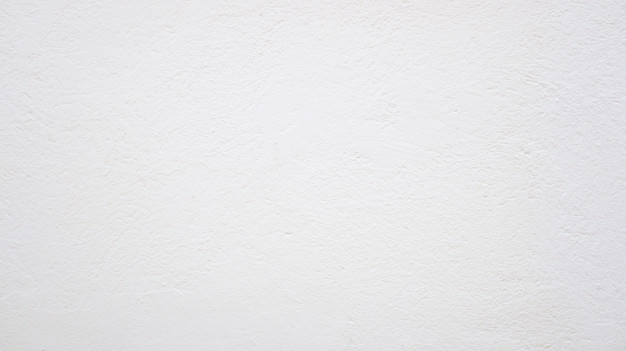 KTO JEST NARAŻONY NA OTYŁOŚĆ?
Zdaniem badacza dr. Richarda Grucza, wyższe ryzyko otyłości u osób z genetycznymi predyspozycjami do
alkoholizmu może wynikać z faktu, że niektóre z nich zastępują jedno uzależnienie drugim.
Szkoła zdrowia 2022
Studenckie Koło Naukowe Polskiego  Towarzystwa Pielęgniarskiego przy PWSZ Głogów
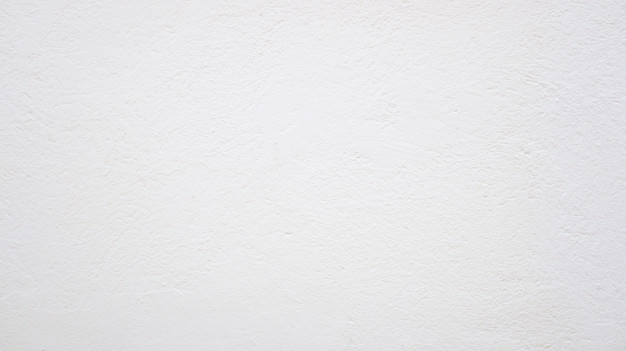 Jeśli ktoś był świadkiem walki bliskiego krewnego z problemem alkoholowym może powstrzymywać się przed piciem, ale kaloryczne, smaczne jedzenie może oddziaływać na te same obszary w mózgu i powodować te same efekty, co alkohol.
Szkoła zdrowia 2022
Studenckie Koło Naukowe Polskiego  Towarzystwa Pielęgniarskiego przy PWSZ Głogów
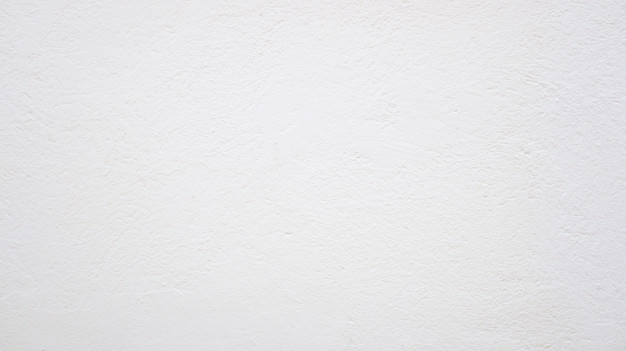 LEPIEJ  ZAPOBIEGAĆ  NIŻ  LECZYĆ
Głównym sposobem zapobiegania nadwadze i otyłości, jak i chorób towarzyszących jest
zmiana stylu życia.
Badania kliniczne dowodzą, że redukcja masy ciała o 10% u osób z otyłością powoduje znaczną poprawę zaburzeń metabolicznych.
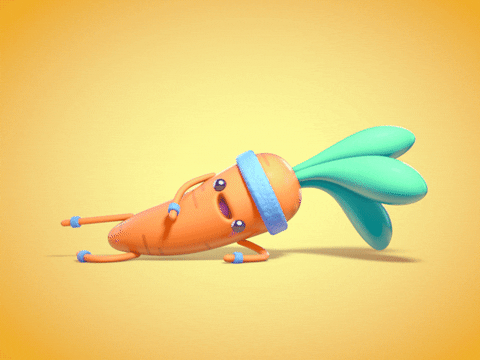 Szkoła zdrowia 2022
Studenckie Koło Naukowe Polskiego  Towarzystwa Pielęgniarskiego przy PWSZ Głogów
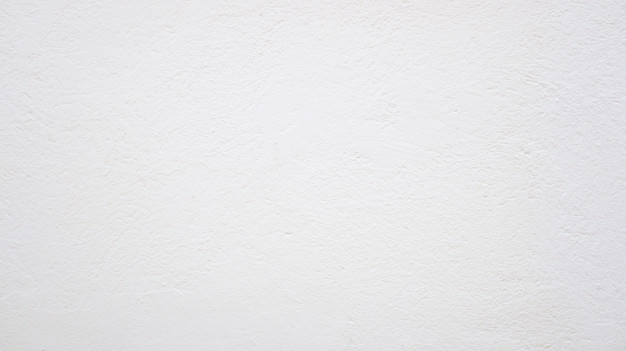 Zdrowy styl życia polega na:
• Prawidłowym żywieniu dostosowanym indywidualnie do potrzeb • Regularnej aktywności fizycznej • Umiarze w spożyciu alkohlu • Niepaleniu papierosów.
Aktywność ruchowa (w domu, rekreacyjna, sportowa) powoduje nie tylko zmniejszenie tkanki tłuszczowej, ale też zwiększa wytrzymałość mięśni i poprawia krążenie.
       W profilaktyce, leczeniu i rehabilitacji nadwagi i otyłości stosuje się aktywności fizyczne dostosowane do wagi, stanu zdrowia, kondycji pacjenta.
Szkoła zdrowia 2022
Studenckie koło naukowe Polskiego  Towarzystwa Pielęgniarskiego przy PWSZ Głogów
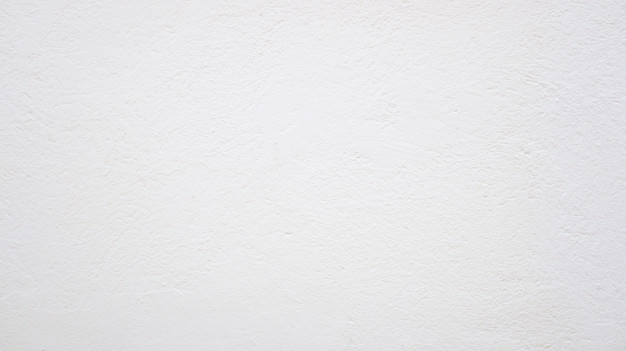 JAK WYGLĄDA LECZENIE ?
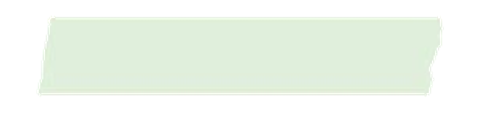 Otyłość 1 stopnia
Bardzo rzadko wymaga interwencji chirurgicznej. Pacjenci z BMI w granicach 30-34,9 zwykle rozpoczynają proces leczenia od wprowadzenia odpowiedniej diety oraz aktywności fizycznej.
Jeśli nie daje to oczekiwanych efektów, wówczas wprowadza się farmakoterapię. W tym miejscu warto wspomnieć, że dieta dla
 otyłych powinna zostać skomponowana po konsultacji z dietetykiem, który będzie w stanie najlepiej dobrać ją do potrzeb pacjenta.
Szkoła zdrowia 2022
Studenckie Koło Naukowe Polskiego  Towarzystwa Pielęgniarskiego przy PWSZ Głogów
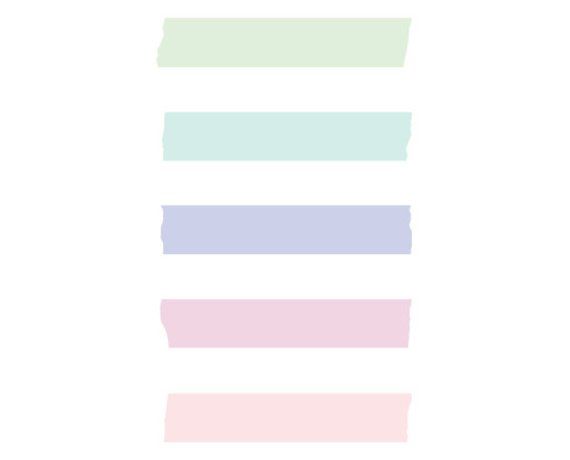 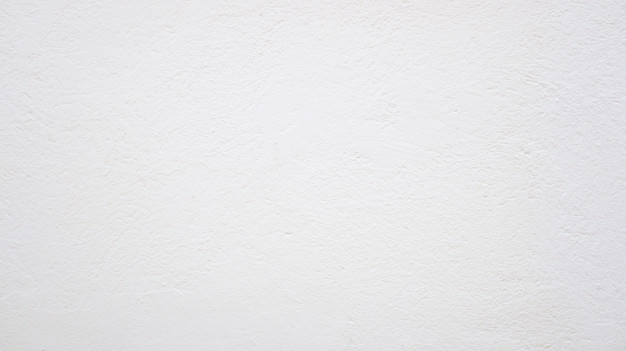 Otyłość 2 stopnia
Pacjenci zwykle od razu zaczynają być leczeni środkami farmakologicznymi. W zależności od tego, czy otyłości towarzyszą inne choroby bądź zaburzenia hormonalne, w terapii stosuje się różne grupy leków:
B1
B1
zmniejszające apetyt
pobudzające termogenezę
hamujące wchłanianie
hormonalne
zmniejszające insulinooporność
e
e
b
b
a
a
Jeśli połączenie farmakoterapii, odpowiedniej diety oraz ruchu nie przynosi satysfakcjonujących rezultatów, pacjentom proponuje się leczenie otyłości balonem żołądkowym lub metody chirurgiczne
Szkoła zdrowia 2022
Studenckie Koło Naukowe Polskiego  Towarzystwa Pielęgniarskiego przy PWSZ Głogów
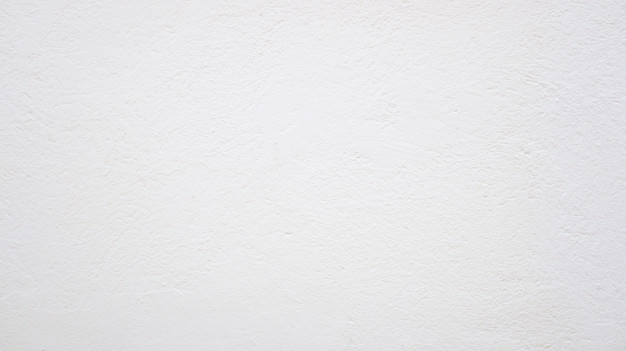 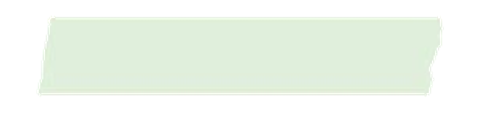 Otyłość 3 stopnia
Pacjentów lekarze od razu kierują na zabieg. Do najpopularniejszych sposobów leczenia otyłości zaliczamy:
Rękawową resekcję żołądka laparoskopowo, którą zaliczamy do grupy metod laparoskopowych, uważanych za techniki pierwszego wyboru w całej chirurgii bariatrycznej;
metody chirurgiczne, spośród których wyróżniamy m.in. rękawową resekcję żołądka, założenie regulowanej opaski żołądkowej czy plikację żołądka;
leczenie otyłości balonem żołądkowym, które zyskuje na popularności ze względu na niską inwazyjność zabiegu oraz szybki powrót pacjenta do codziennych obowiązków.
Szkoła zdrowia 2022
Studenckie Koło Naukowe Polskiego  Towarzystwa Pielęgniarskiego przy PWSZ Głogów
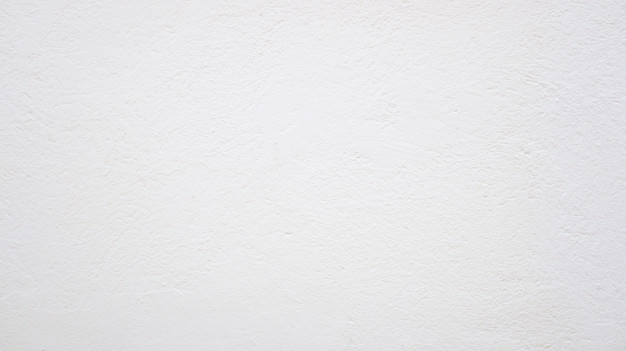 ZDROWO  NIE  ZNACZY  NUDNIE !
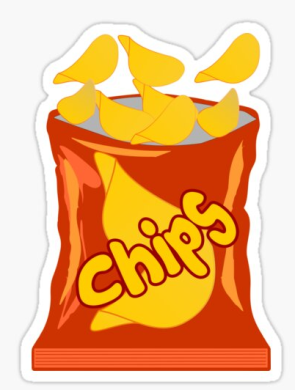 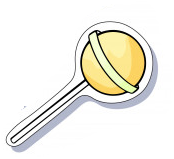 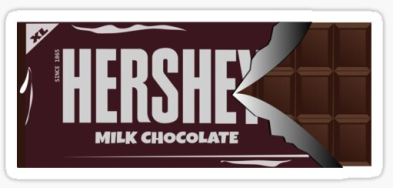 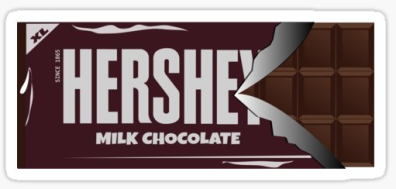 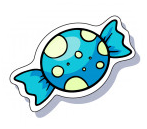 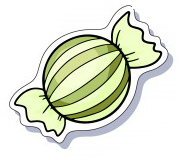 MAGNEZ 
CHROM
GR   B
MAGNEZ 
CHROM
WODA
BŁONNIK 
ELEKTROLITY WODA
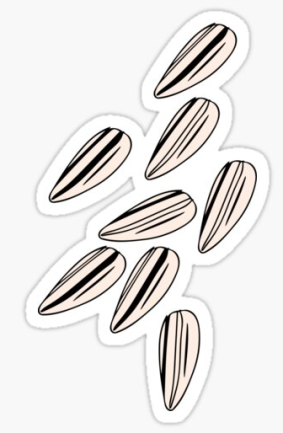 Szkoła zdrowia 2022
Studenckie Koło Naukowe Polskiego  Towarzystwa Pielęgniarskiego przy PWSZ Głogów
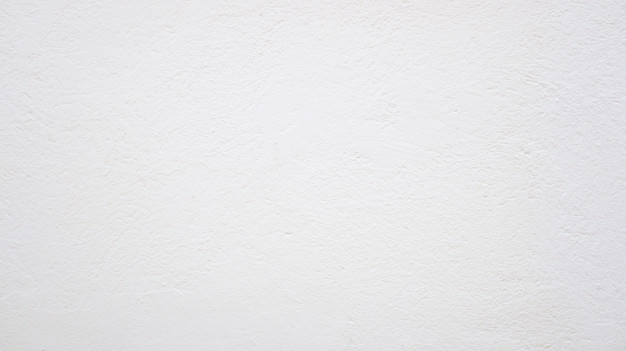 WYBIERAJ  ŚWIADOMIE
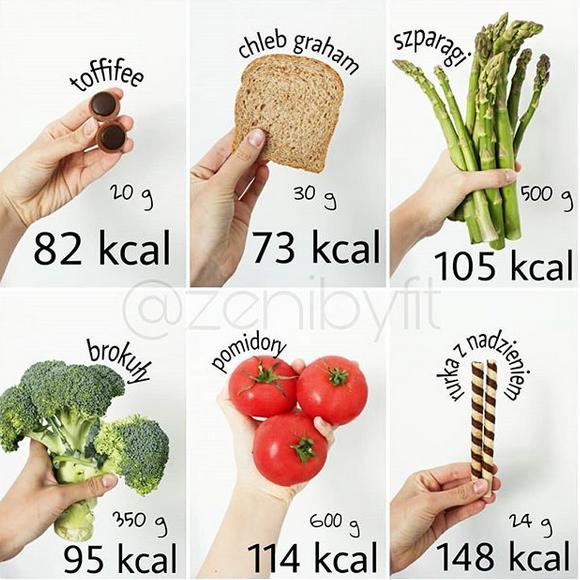 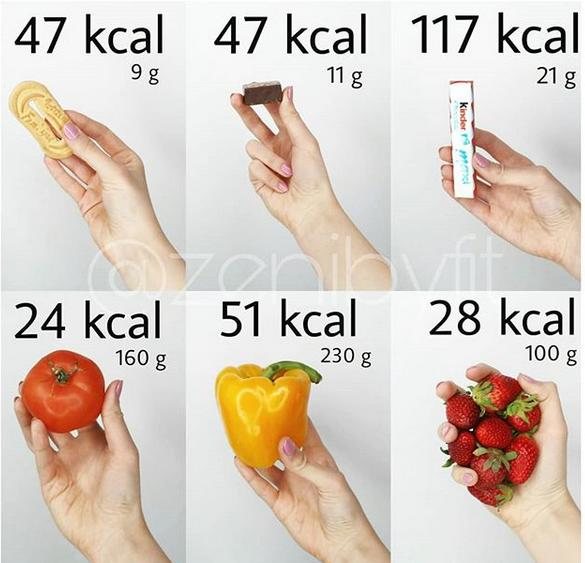 Szkoła zdrowia 2022
Studenckie Koło Naukowe Polskiego  Towarzystwa Pielęgniarskiego przy PWSZ Głogów
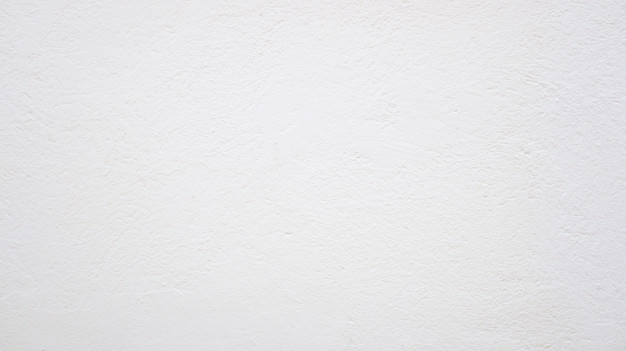 ŻYJ ZDROWO – JEDZ ZDROWO
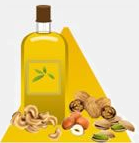 TŁUSZCZE / ORZECHY / SŁODYCZE
oszczędnie
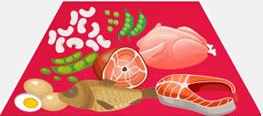 MIĘSO / RYBY / JAJA
2-6 w tygodniu
PRODUKTY MLECZNE
Dość często
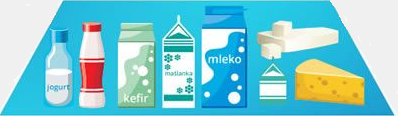 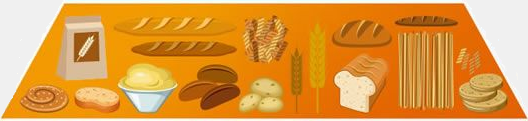 PRODUKTY  PEŁNOZIARNISTE
3-5 razy dziennie
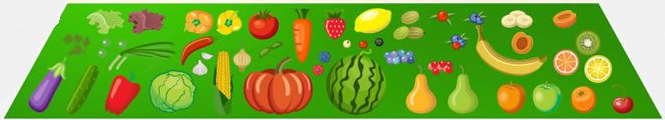 WARZYWA / OWOCE
2-3 razy dziennie
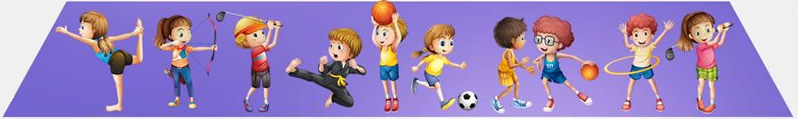 AKTYWNOŚĆ 
FIZYCZNA
Szkoła zdrowia 2022
Studenckie Koło Naukowe Polskiego  Towarzystwa Pielęgniarskiego przy PWSZ Głogów
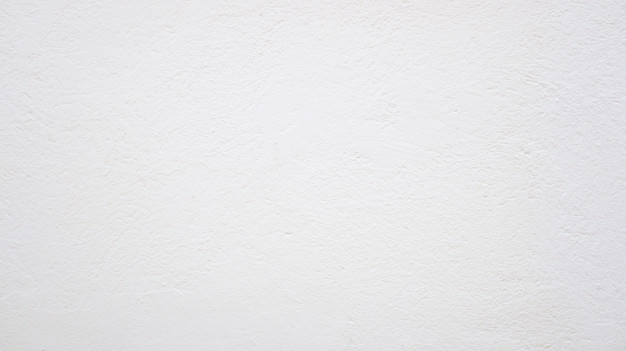 DEKALOG ZDROWEGO ŻYWIENIA PRZYSTOSOWANY DO PACJETA Z NADWAGĄ I OTYŁOŚCIĄ
Szkoła zdrowia 2022
Studenckie Koło Naukowe Polskiego  Towarzystwa Pielęgniarskiego przy PWSZ Głogów
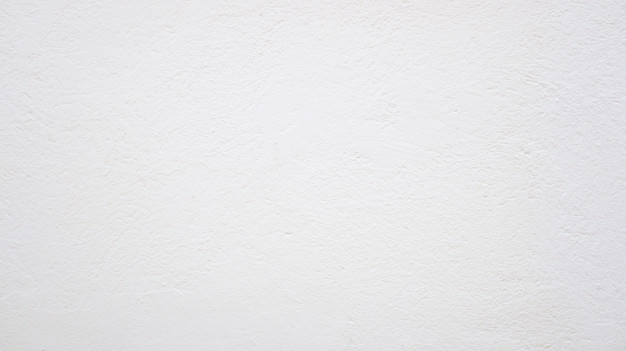 Dbaj o różnorodność spożywanych produktów. 
Pij wystarczającą ilość wody.
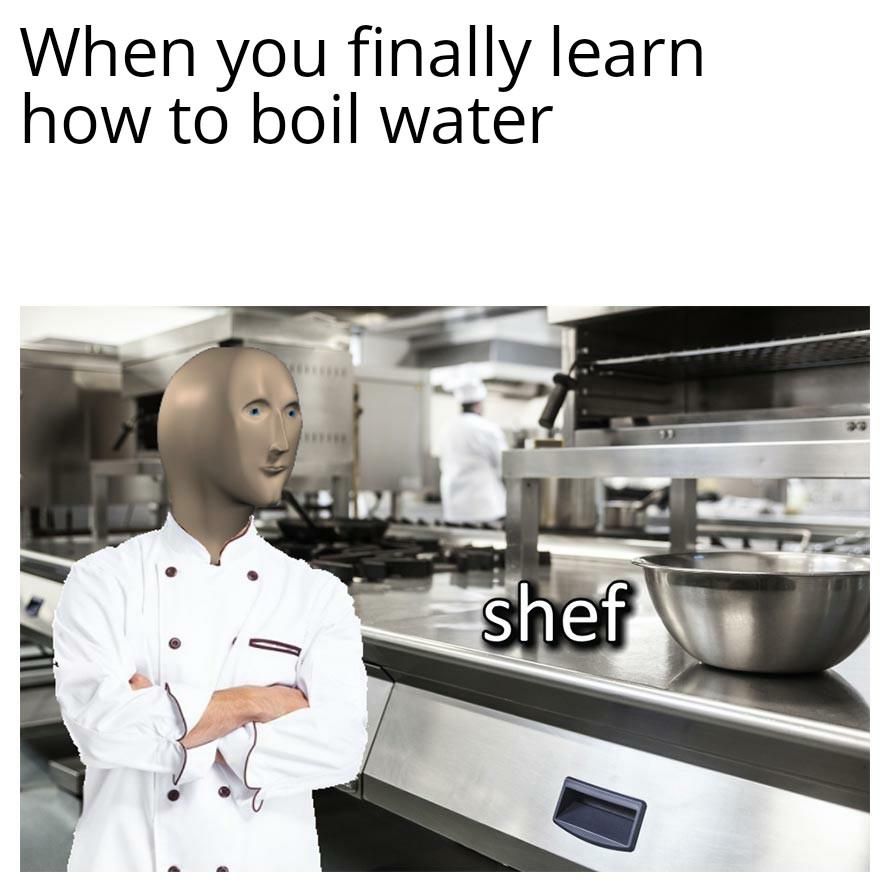 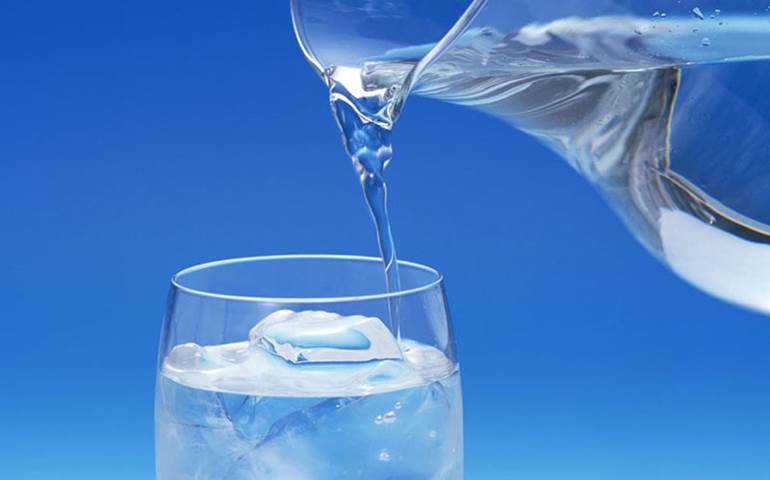 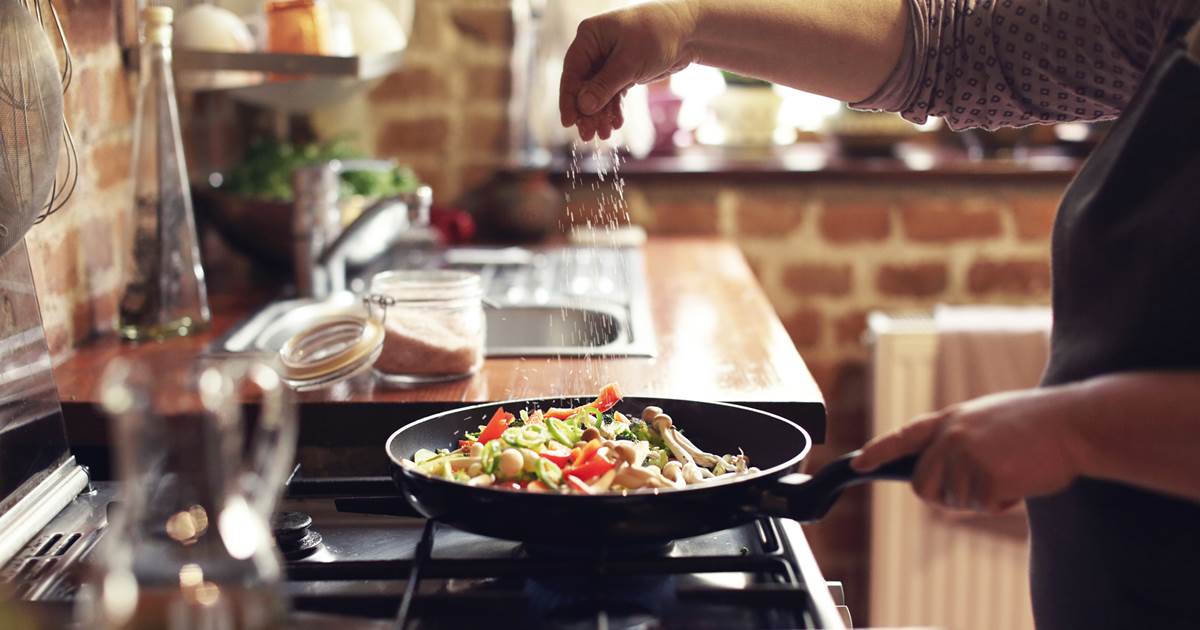 Szkoła zdrowia 2022
Studenckie Koło Naukowe Polskiego  Towarzystwa Pielęgniarskiego przy PWSZ Głogów
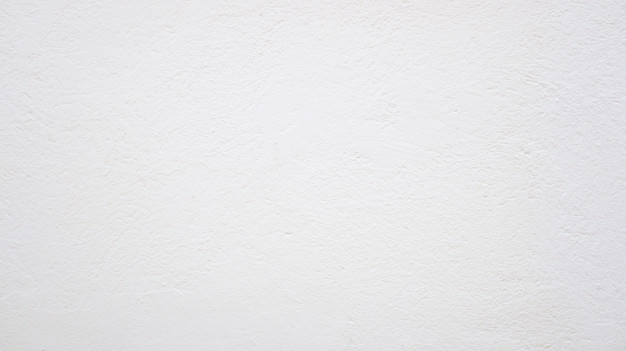 2. Bądź aktywny ruchowo, nie zapominaj o codziennej aktywności fizycznej.
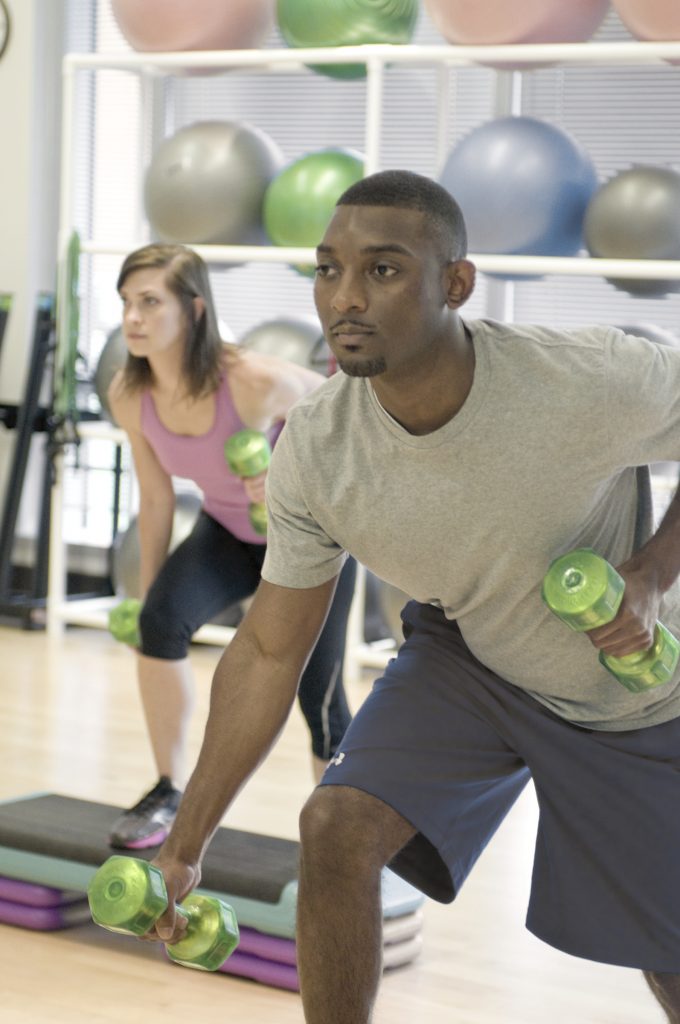 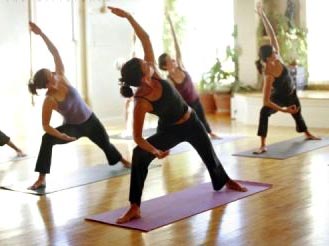 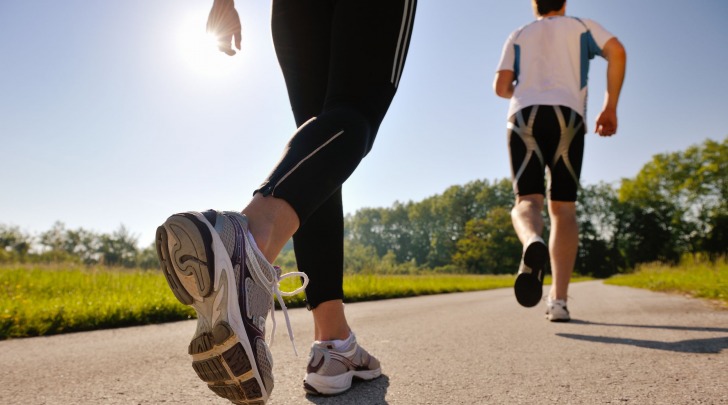 Szkoła zdrowia 2022
Studenckie Koło Naukowe Polskiego  Towarzystwa Pielęgniarskiego przy PWSZ Głogów
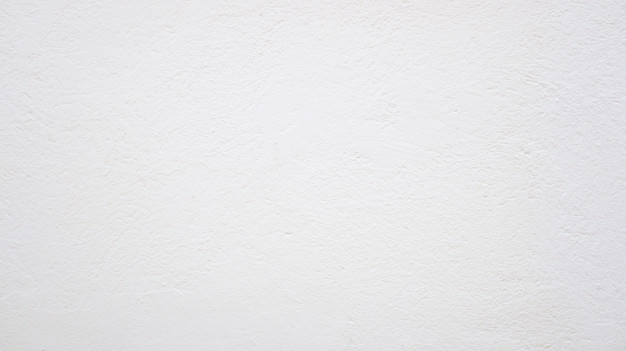 3. Produkty zbożowe powinny być dla ciebie głównym źródłem kalorii.
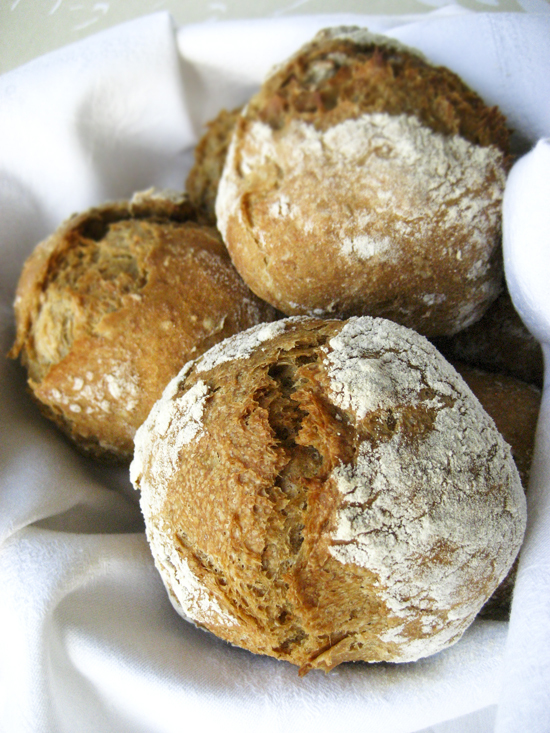 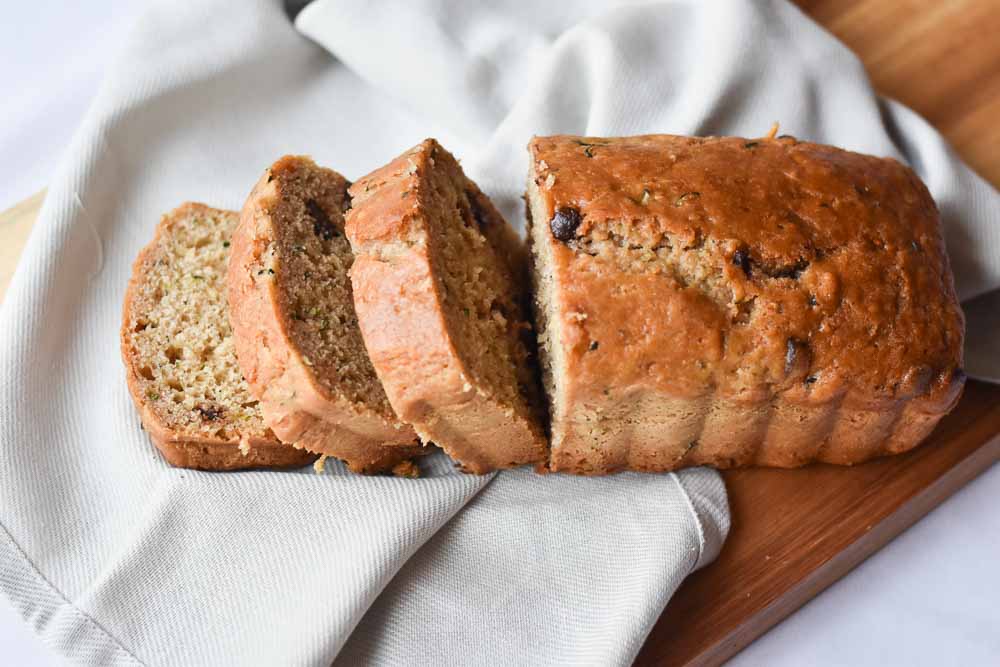 Szkoła zdrowia 2022
Studenckie Koło Naukowe Polskiego  Towarzystwa Pielęgniarskiego przy PWSZ Głogów
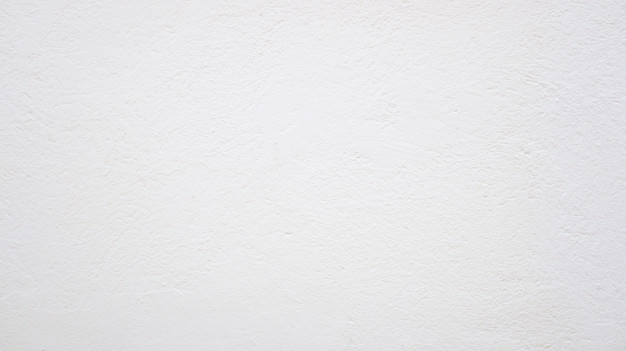 4.  Spożywaj chude mleko. Mleko można zastąpić jogurtem, kefirem, a częściowo serem.
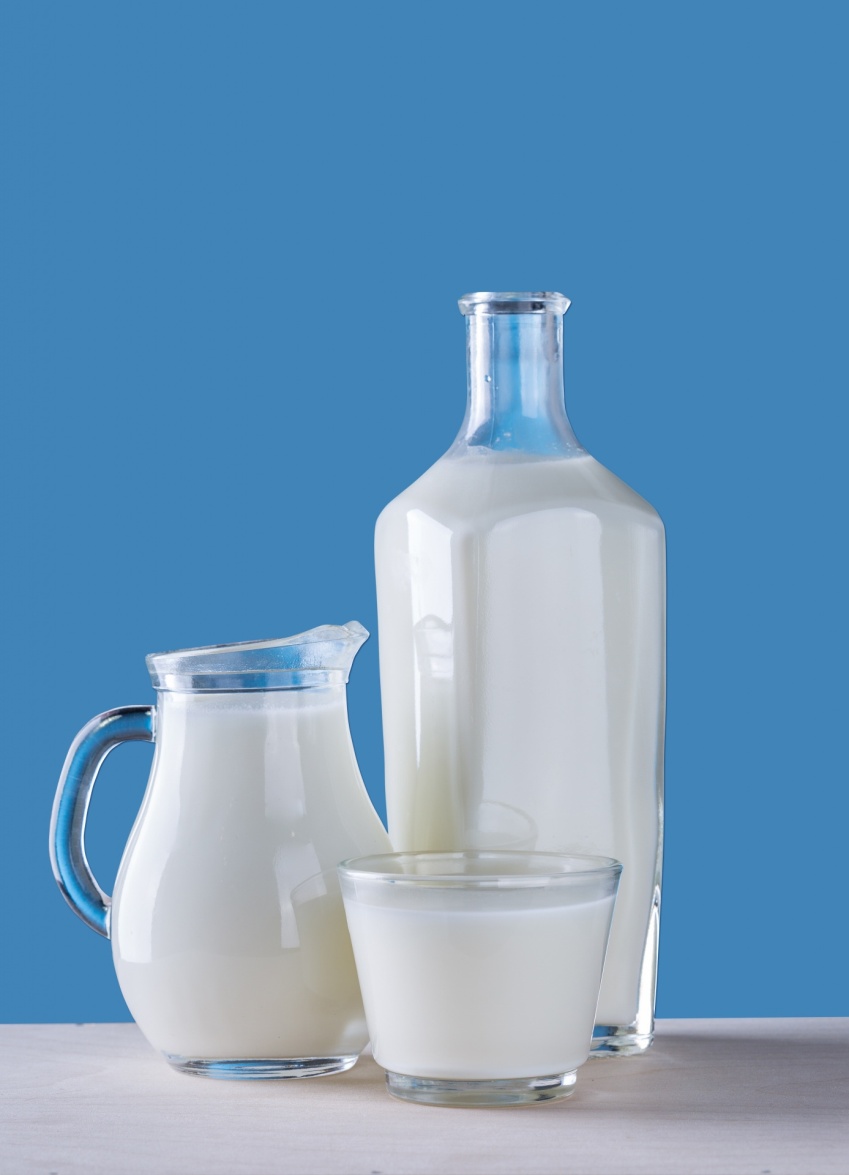 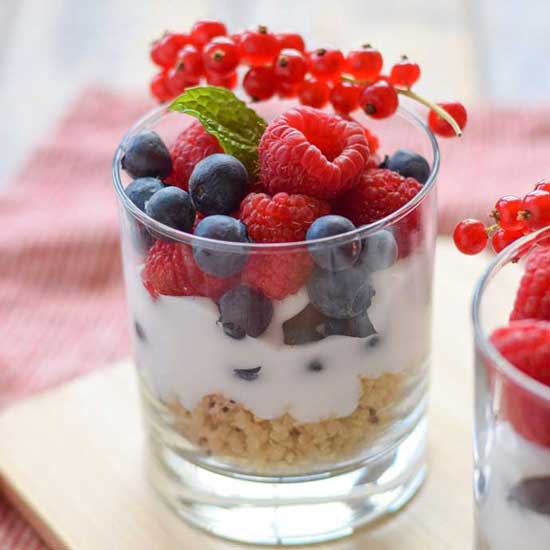 Szkoła zdrowia 2022
Studenckie Koło Naukowe Polskiego  Towarzystwa Pielęgniarskiego przy PWSZ Głogów
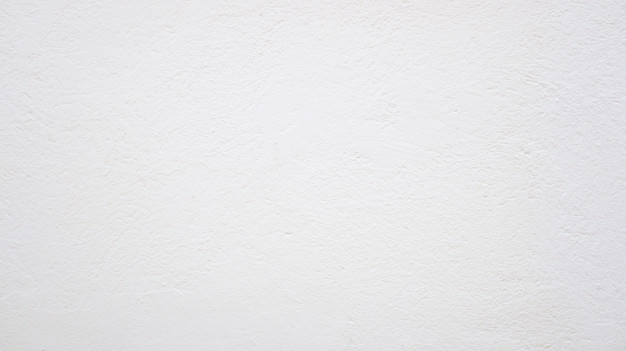 5.  Mięso spożywaj z umiarem, zastępując je rybami i nasionami roślin strączkowych.
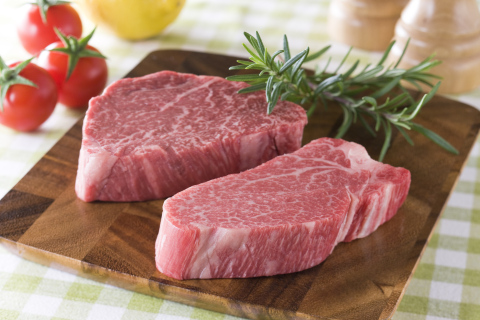 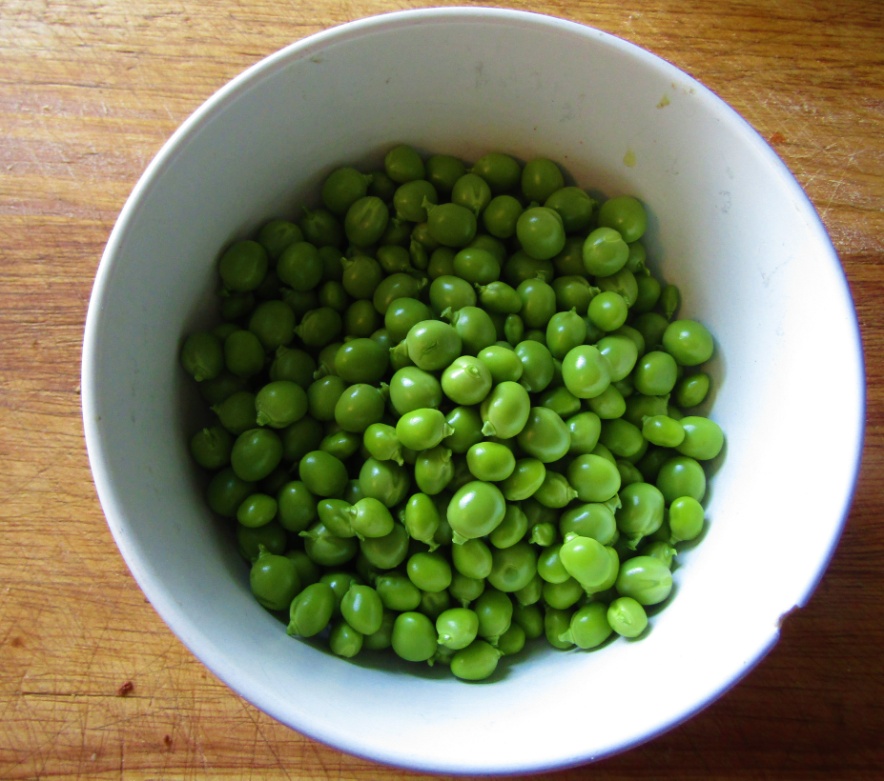 Szkoła zdrowia 2022
Studenckie Koło Naukowe Polskiego  Towarzystwa Pielęgniarskiego przy PWSZ Głogów
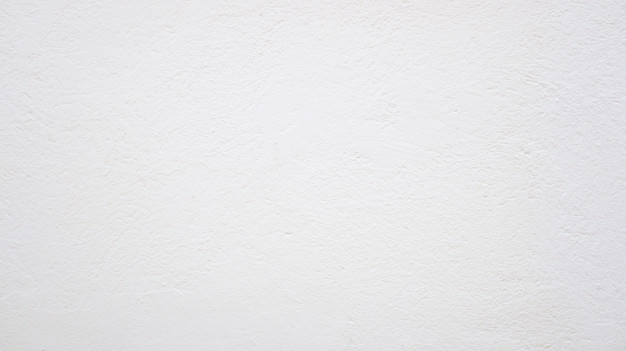 6. Spożywaj codziennie owoce i warzywa.
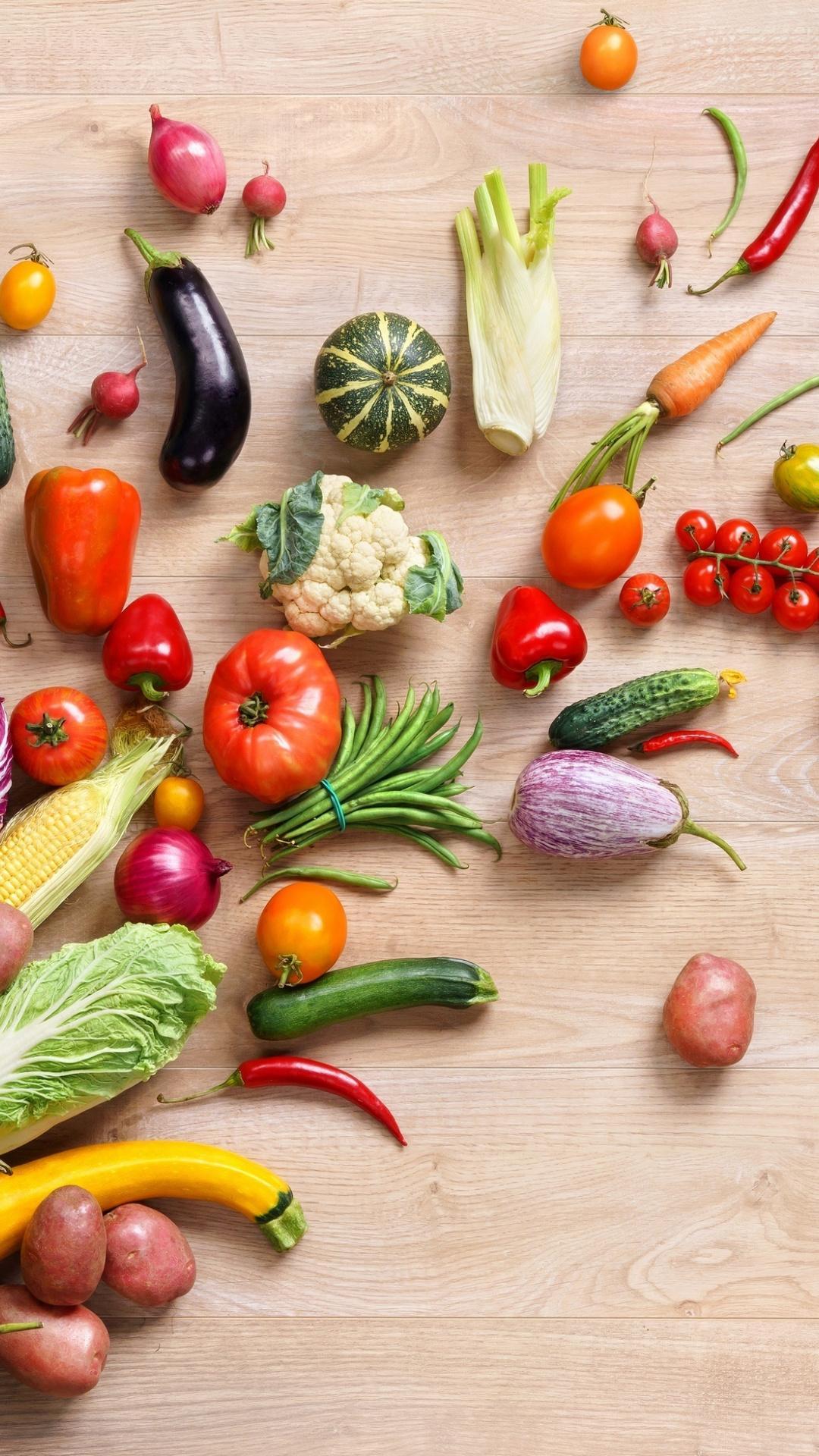 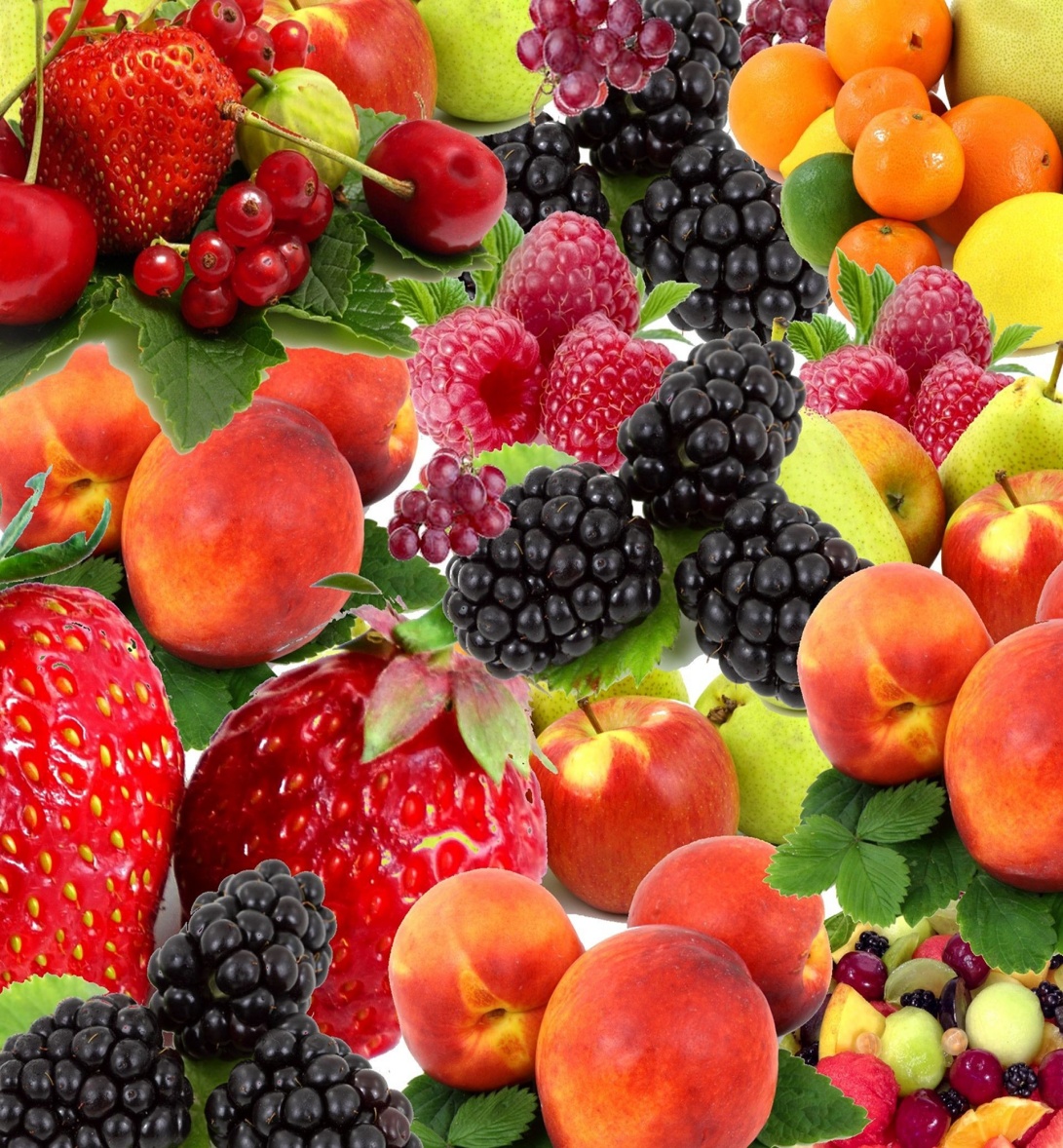 Szkoła zdrowia 2022
Studenckie Koło Naukowe Polskiego  Towarzystwa Pielęgniarskiego przy PWSZ Głogów
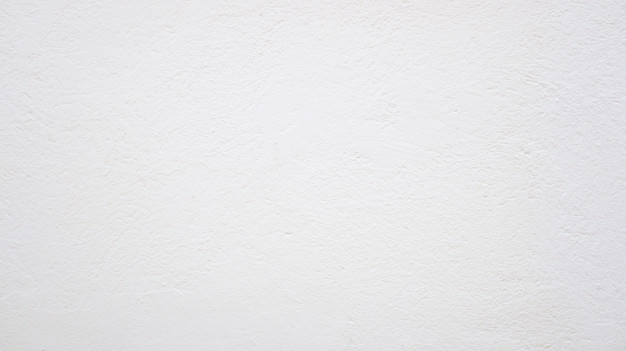 7. Ograniczaj spożycie tłuszczów, a w szczególności zwierzęcych,
 a także produktów zawierających dużo cholesterolu i izomery trans nienasyconych kwasów tłuszczowych.
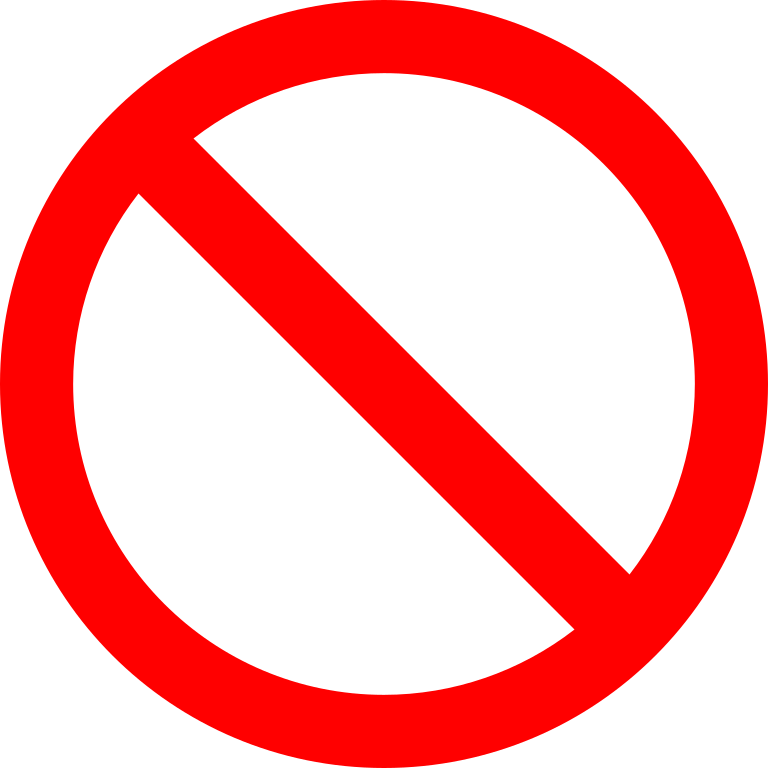 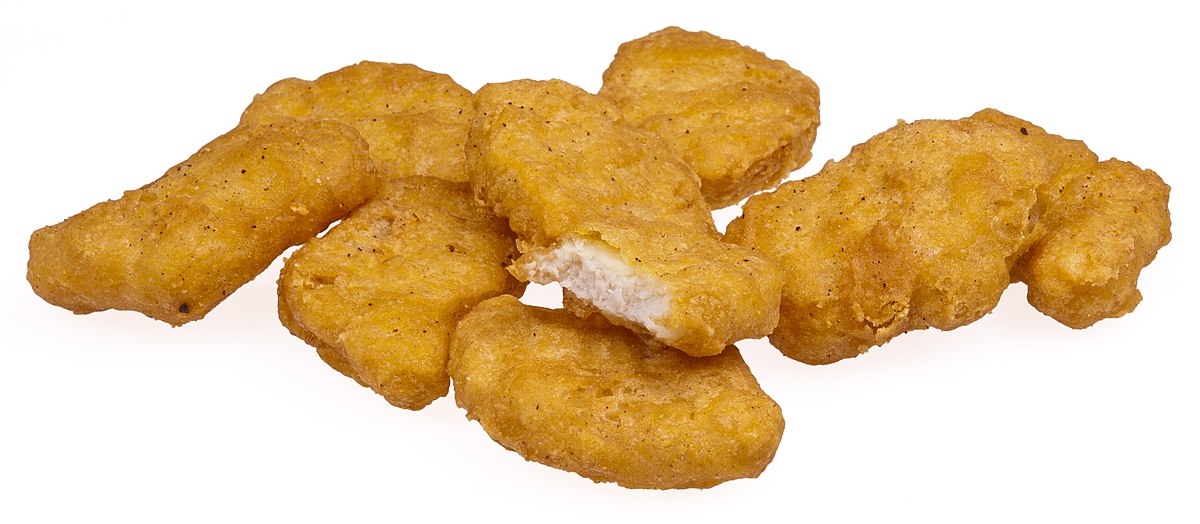 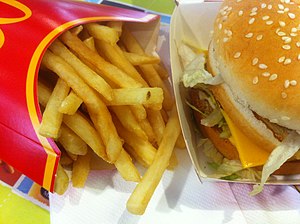 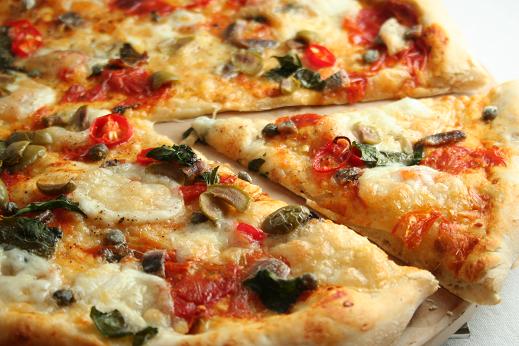 Szkoła zdrowia 2022
Studenckie Koło Naukowe Polskiego  Towarzystwa Pielęgniarskiego przy PWSZ Głogów
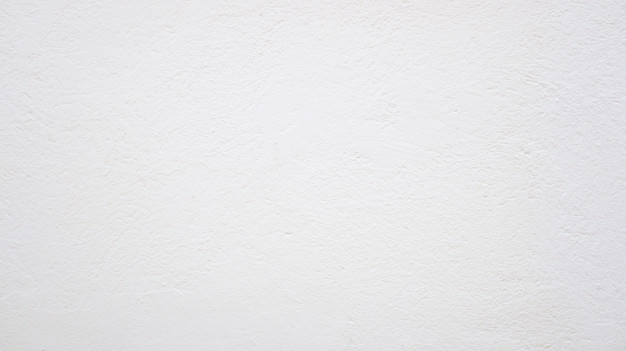 8.  Zrezygnuj ze spożywania cukru i słodyczy.
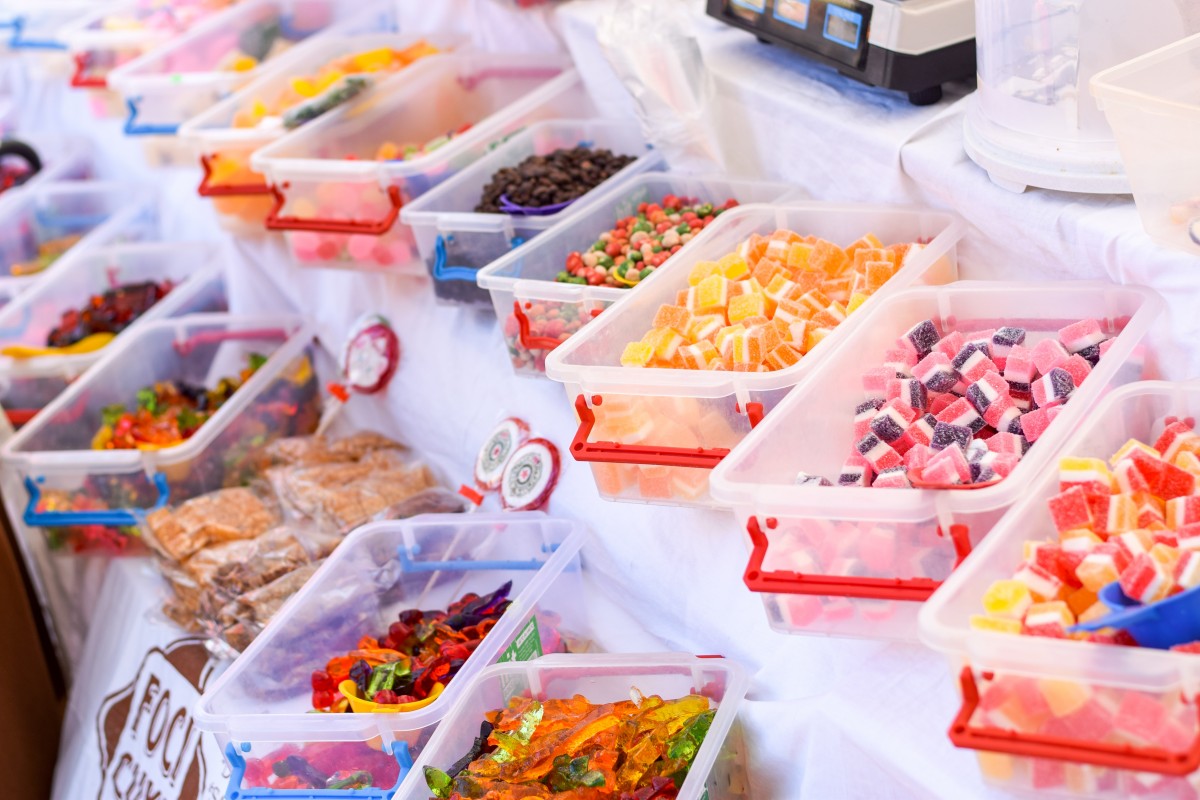 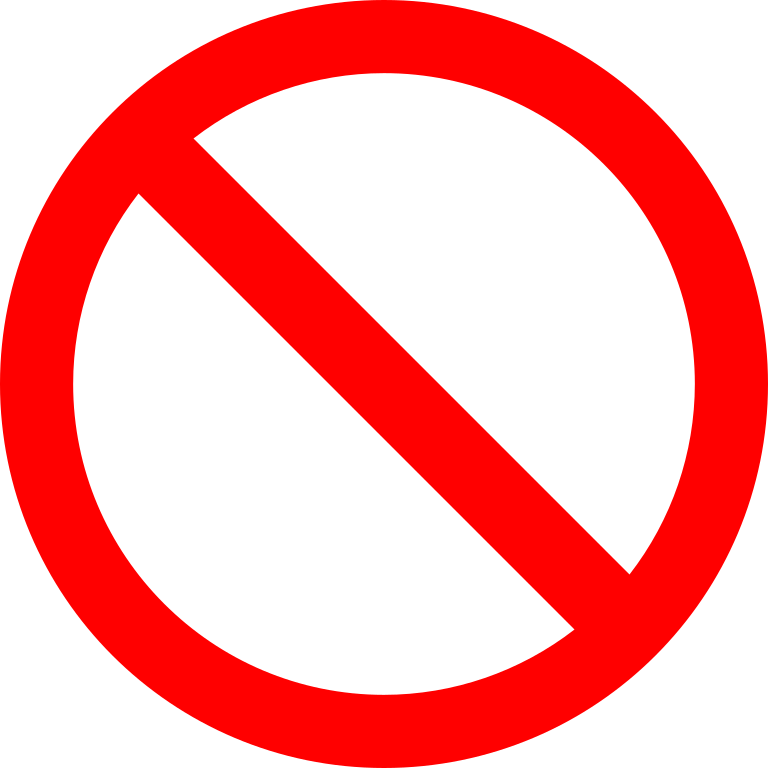 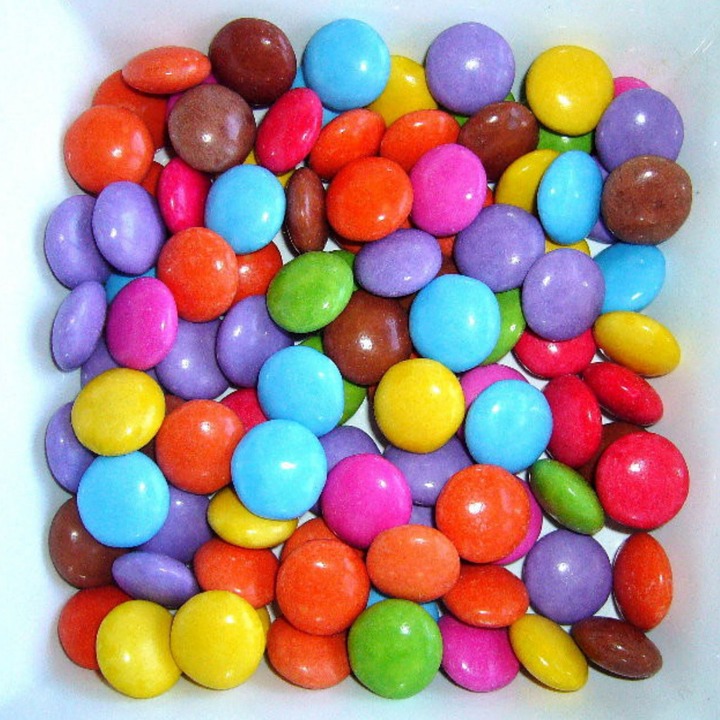 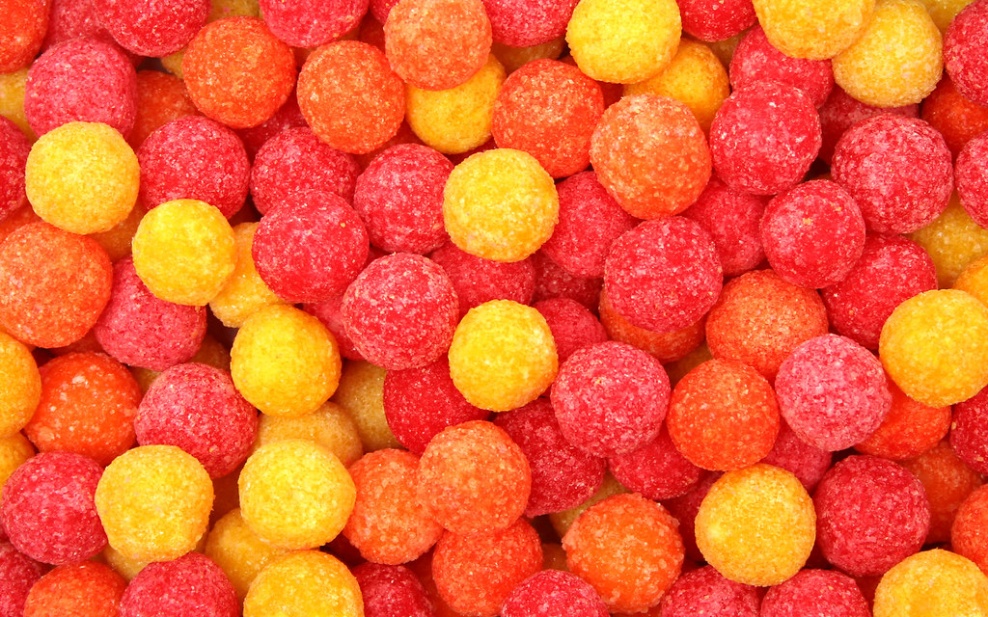 Szkoła zdrowia 2022
Studenckie Koło Naukowe Polskiego  Towarzystwa Pielęgniarskiego przy PWSZ Głogów
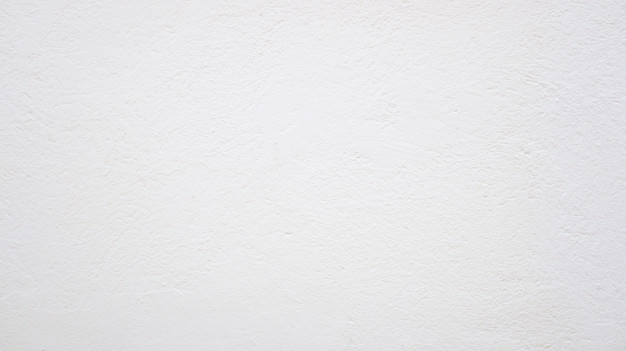 9. Ograniczaj spożycie soli
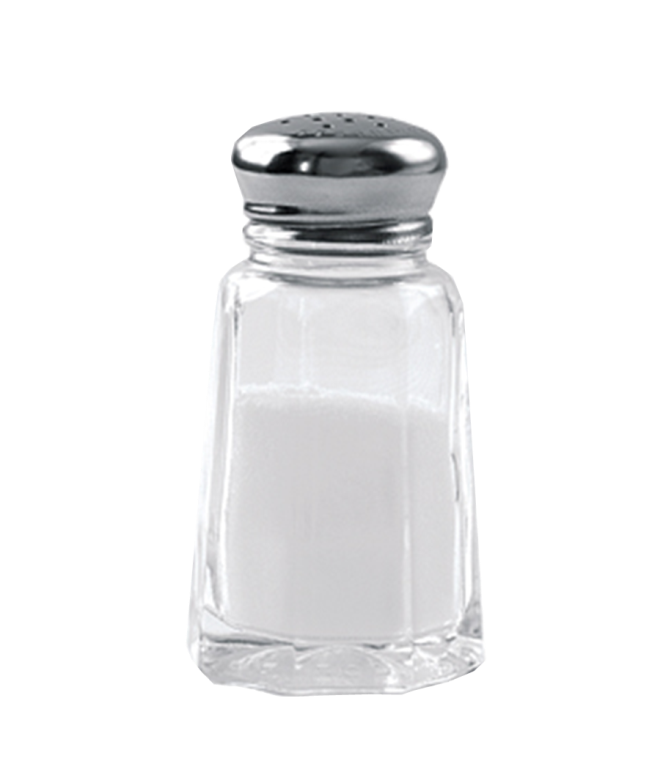 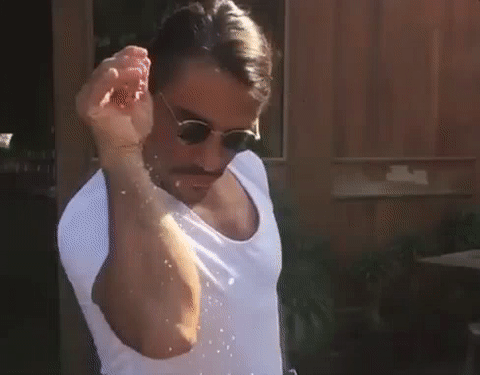 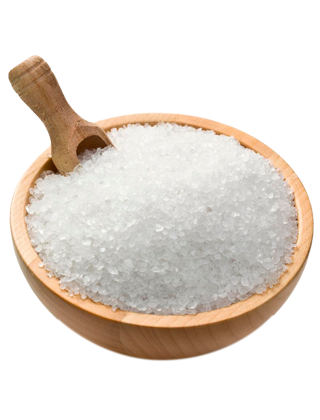 Szkoła zdrowia 2022
Studenckie Koło Naukowe Polskiego  Towarzystwa Pielęgniarskiego przy PWSZ Głogów
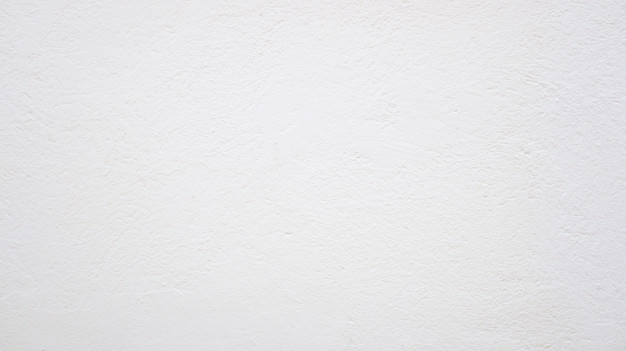 10. Nie pij alkoholu
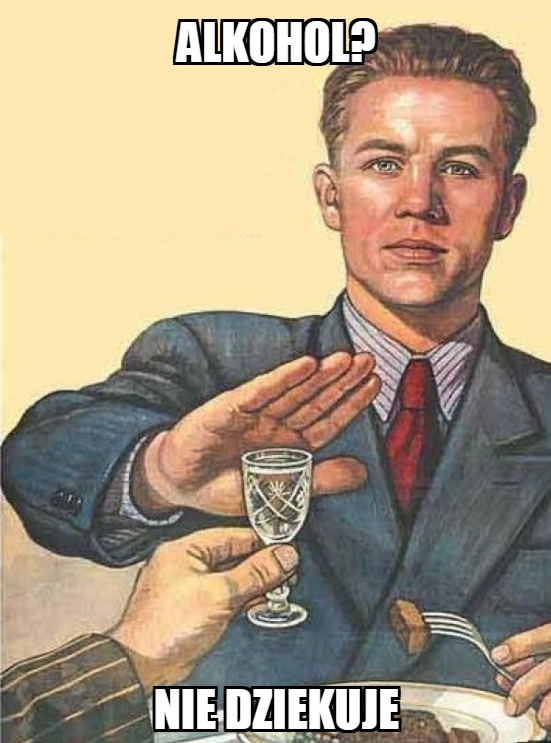 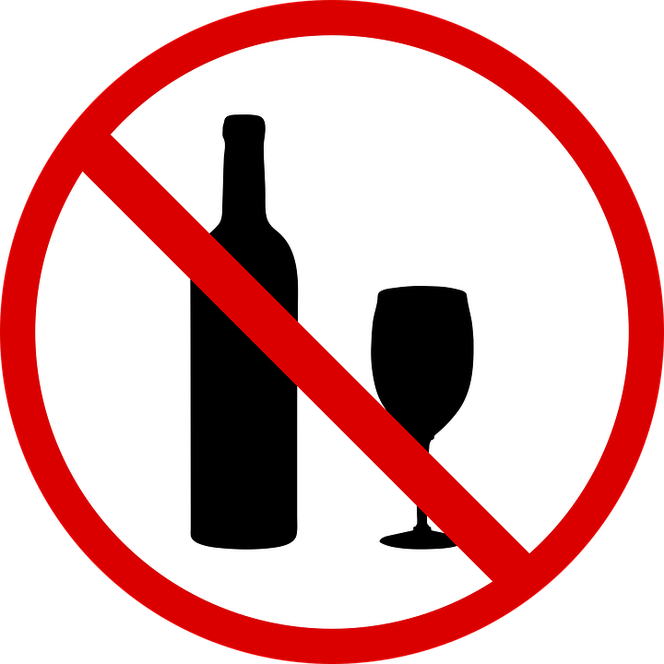 Szkoła zdrowia 2022
Studenckie Koło Naukowe Polskiego  Towarzystwa Pielęgniarskiego przy PWSZ Głogów
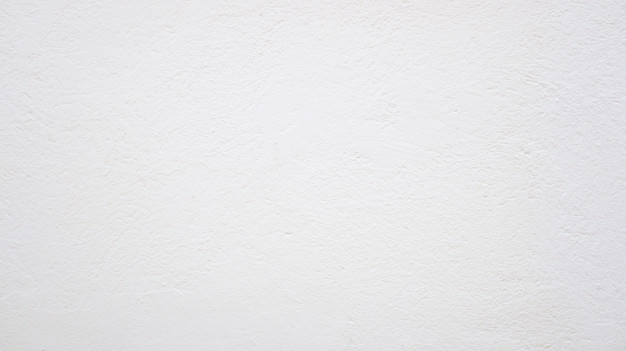 TO DLA ZDROWIA, UWIERZ MI – OBLICZ SWOJE BMI !
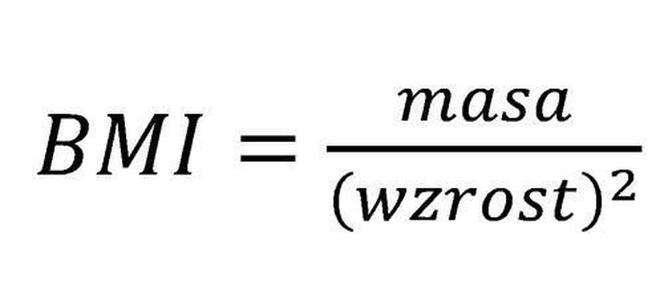 B1
B1
Aby obliczyć wartość tego wskaźnika, wystarczy wagę 
(w kilogramach) dwa razy podzielić przez swój wzrost 
(w metrach). 

Przykładowo: jeśli ważysz 60 kg i mierzysz 1,64 m, to twoje BMI wynosi ok. 22,3 kg/m² (60 : 1,64 = 36,6 : 1,64 = 22,3).
e
e
b
b
a
Szkoła zdrowia 2022
Studenckie Koło Naukowe Polskiego  Towarzystwa Pielęgniarskiego przy PWSZ Głogów
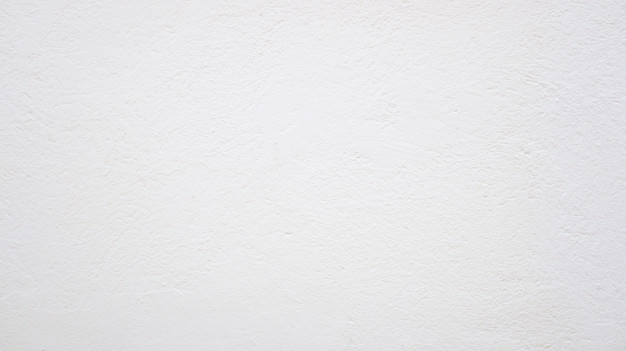 Na podstawie danych Światowej Organizacji Zdrowia (WHO) poszczególne wartości BMI oznaczają:

BMI < 18,5 kg/m² – niedowagę,BMI w przedziale 18,5–24,9 kg/m² – prawidłową masę ciała,BMI w przedziale 25,0–29,9 kg/m² – nadwagę,
BMI ≥ 30 kg/m² – otyłość, przy czym ma ona trzy stopnie:
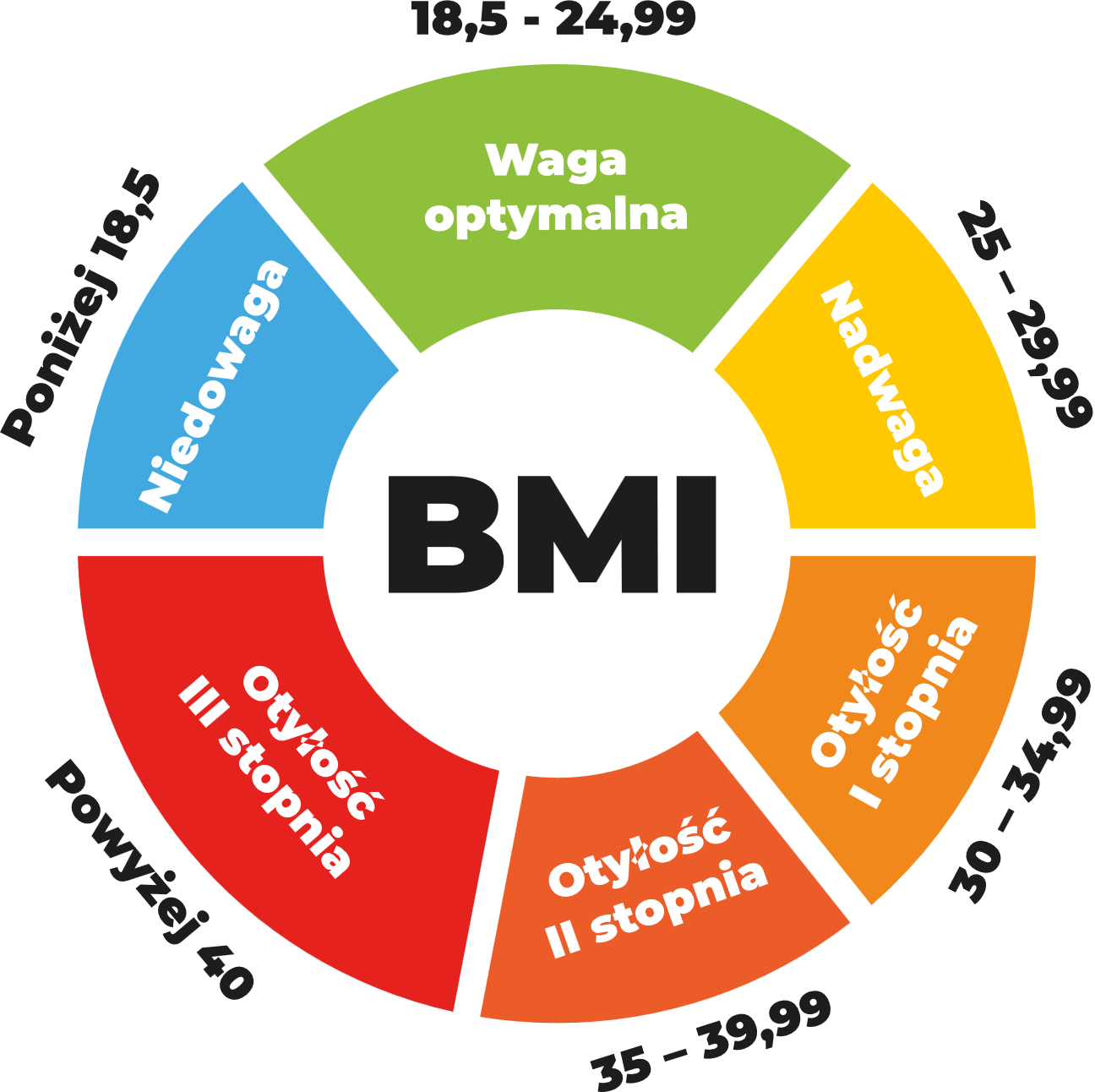 Szkoła zdrowia 2022
Studenckie Koło Naukowe Polskiego  Towarzystwa Pielęgniarskiego przy PWSZ Głogów
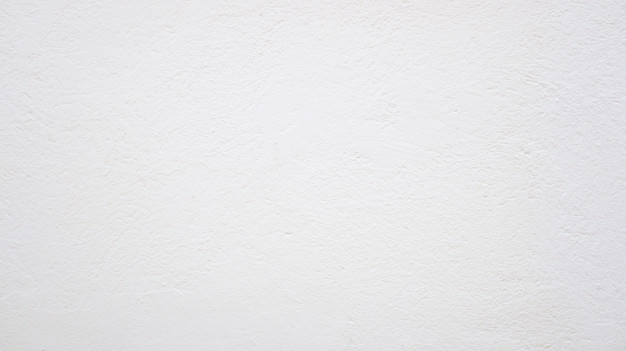 CZY  WIEDZIELIŚCIE,  ŻE…
Naukowcy wykazali, że im dłuższy okres bycia otyłym tym większe komplikacje zdrowotne i wyższe ryzyko umieralności.
Otyłość uznano
 za chorobę już ponad 50 lat temu. Światowa Organizacja Zdrowia (WHO) wpisała ją na Międzynarodową Listę Chorób
 i Problemów Zdrowotnych
W 2016 r. ponad 1,9 miliarda dorosłych miało nadwagę. Spośród nich ponad 650 milionów było otyłych.
Szkoła zdrowia 2022
Studenckie Koło Naukowe Polskiego  Towarzystwa Pielęgniarskiego przy PWSZ Głogów
LITERATURA:

https://www.poradnikzdrowie.pl/zdrowie/otylosc/otylosc-przyczyny-leczenie-i-konsekwencje-aa-F5u8-aqS5-AnxL.html 
https://www.medonet.pl/choroby-od-a-do-z/inne-choroby,otylosc,artykul,1577362.html 
https://www.aptekagemini.pl/poradnik/zdrowie/otylosc-rodzaje-choroby-towarzyszace-leczenie/  
https://www.medicover.pl/o-zdrowiu/otylosc-i-nadwaga-rozpoznanie-diagnoza,6599,n,192
https://www.stopotylosci.pl/otylosc/co-to-jest/  
https://www.szpitalnaklinach.pl/klo/otylosc/stopnie-zaawansowania-otylosci/ 
https://www.medonet.pl/choroby-od-a-do-z/inne-choroby,otylosc,artykul,1577362.html 
https://apteline.pl/artykuly/nadwaga-i-otylosc-jak-je-rozpoznac
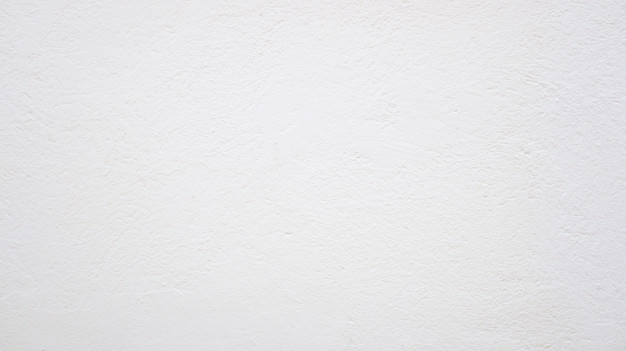 Dziękujemy za uwagę
 
Szkoła zdrowia 2022
Studenckie Koło Naukowe Polskiego  Towarzystwa Pielęgniarskiego przy PWSZ Głogów
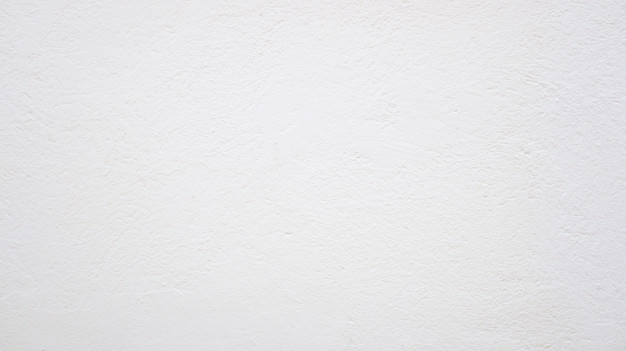 LITERATURA:

https://www.poradnikzdrowie.pl/zdrowie/otylosc/otylosc-przyczyny-leczenie-i-konsekwencje-aa-F5u8-aqS5-AnxL.html 
https://www.medonet.pl/choroby-od-a-do-z/inne-choroby,otylosc,artykul,1577362.html 
https://www.aptekagemini.pl/poradnik/zdrowie/otylosc-rodzaje-choroby-towarzyszace-leczenie/  
https://www.medicover.pl/o-zdrowiu/otylosc-i-nadwaga-rozpoznanie-diagnoza,6599,n,192
https://www.stopotylosci.pl/otylosc/co-to-jest/  
https://www.szpitalnaklinach.pl/klo/otylosc/stopnie-zaawansowania-otylosci/ 
https://www.medonet.pl/choroby-od-a-do-z/inne-choroby,otylosc,artykul,1577362.html 
https://apteline.pl/artykuly/nadwaga-i-otylosc-jak-je-rozpoznac
Szkoła zdrowia 2022
Studenckie Koło Naukowe Polskiego  Towarzystwa Pielęgniarskiego przy PWSZ Głogów